مراجعة شاملة مادة دراسات إسلامية
الصف : الرابع 
الفصل الدراس الثالث 1443
التوحيد / من درس : معاني أسماء الله الحسنى 1 ص 17 إلى درس : مظاهر الشرك ص34 

الحديث / من درس: سلام النبي ﷺ ص 66 إلى درس : الصدق في المزاح ص96

الفقه / من درس: أوقات الصلوات المفروضة   ص 110 إلى درس: الخشوع في الصلاة ص146
أ: إيمان التميمي
قال تعالى :
( وَقُلْ رَبِّ زِدْنِي عِلْمًا )

آية 114سورة طه
دراسات إسلامية
أولا : توحيد
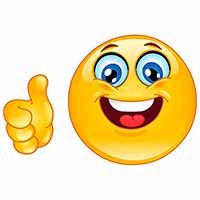 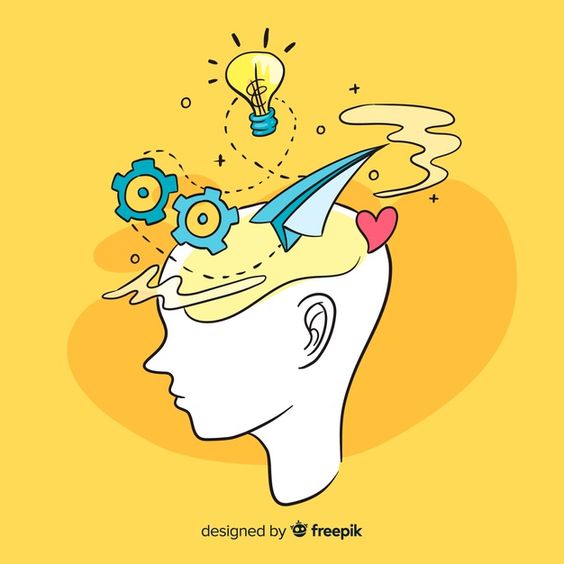 أحدد المصطلح المناسب :
(  الشرك الأكبر  - التوحيد  - الشرك الأصغر   – الرياء )

1- (                     ) كل معصية سميت شركا ولم تصل إلى حد الشرك الأكبر .

2- (                     ) من يحسن صلاته لأجل مدح الناس وثناؤهم .

3- (                     ) صرف نوع من أنواع العبادة لغير الله .
الشرك الأصغر
الرياء
الشرك الأكبر
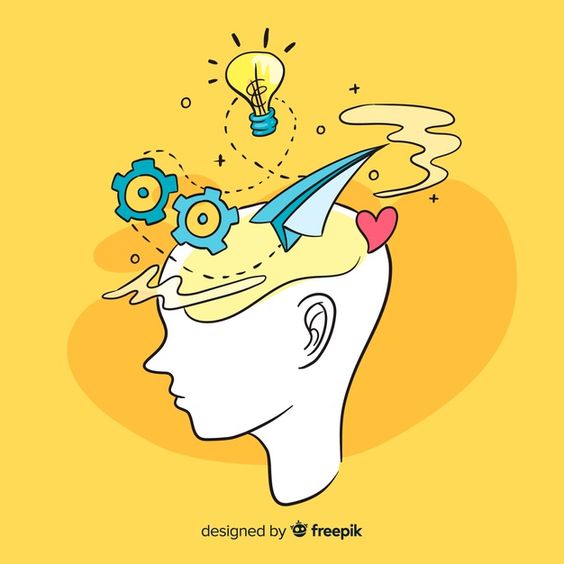 أختار الإجابة الصحيحة:
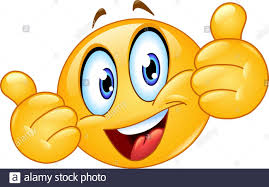 1- اسم الله الوارد في قوله تعالى " وهو العزيز الحكيم ":
                                                ( الخالق  –  العزيز  –  الكريم  ).
2- المألوه المعبود والجامع لجميع الأسماء الحسنى والصفات العلى :
                          هو معنى لاسم : (الخالق  – الله    – السميع)
3- ننفي عن الله تعالى صفات النقص مثل :
                                               ( السمع – الظلم – الرحمة )
4- من آثار الإيمان بأسماء الله وصفاته أن تعبد الأسماء لله سبحانه مثل :
                                               ( عبدالله  – عبد النبي – عبد الشمس)
5- تعبيد الأسماء لغير الله مثل عبد الكعبة :
                                               (يجوز – مكروه  – محرم )
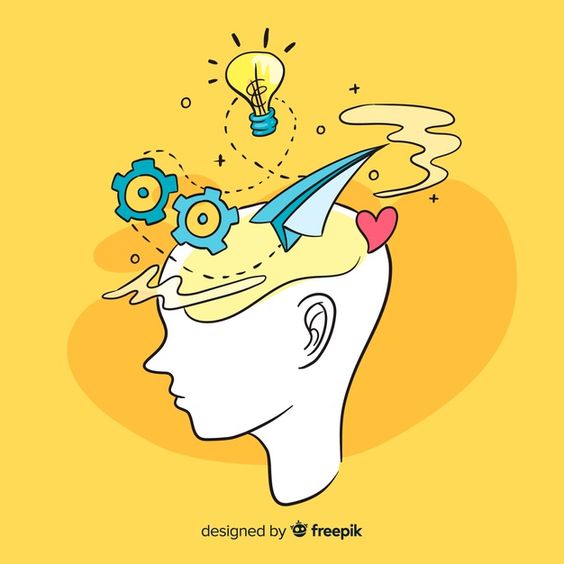 أختار الإجابة الصحيحة:
1- ينقسم الشرك إلى قسمين هما:
                                     ( وسائط وشفعاء  –  قديم وحديث  –  أكبر وأصغر  ).
2- دعاء غير الله كدعاء الأموات :
                                        ( شرك أكبر  –  شرك أصغر  –  مكروه  ). 
3- الشرك الأكبر :
                       ( يغفره الله  – لا يغفره الله – لا يبطل الأعمال ).
4- من تعظيم أسماء الله وصفاته الحلف بها :
                                               ( كَذِباً  – صِدقاً – كارهاً).
5- السجود لغير الله من الشرك في:
                                         (الربوبية – الألوهية – الأسماء والصفات ).
6- اعتقاد وجود خالق غير الله من الشرك في :
                                                    (الربوبية – الألوهية – الأسماء والصفات ).
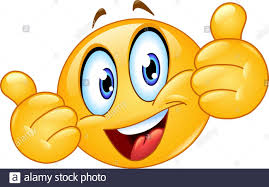 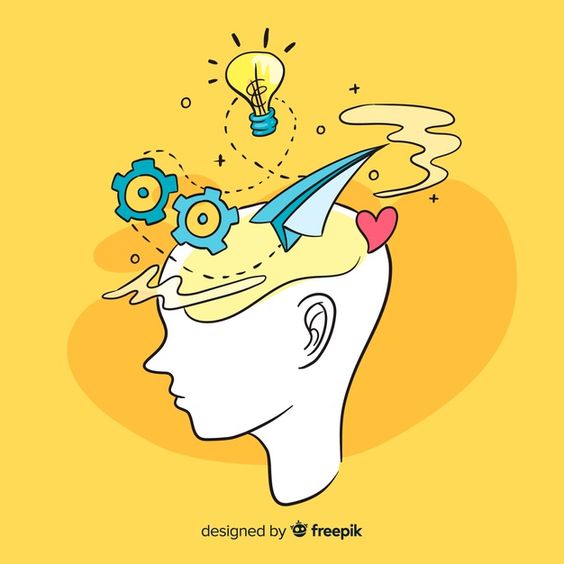 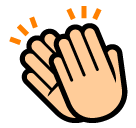 أصل بين أسماء الله الحسنى ومعانيها :
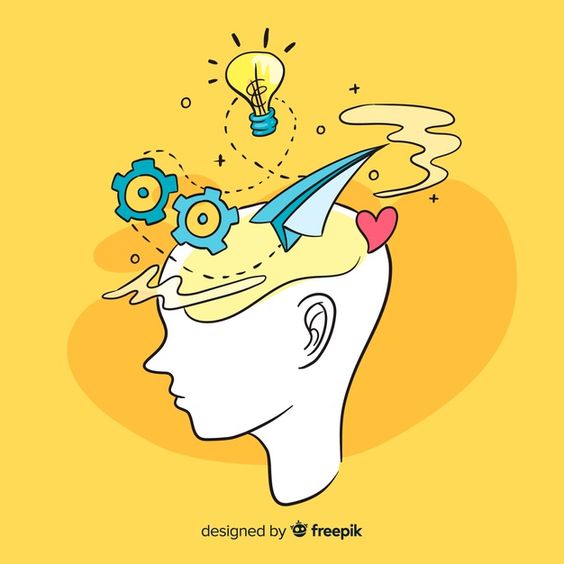 أُكمل الفراغات بمايناسبها...
1- من أمثلة خلق الله  ...................................وخلق  ......................................
2- من أمثلة علم الله تعالى علمه بأعمال ........................جميعهم 
             وعلم الله بالغيب وبما يحصل يوم ...........................
3- ننفي عن الله سبحانه صفات النقص مثل ...................... و...................والعجز ونحوهما
4- من رحمة الله بعباده إرسال........................ إليهم ، وإنزال ............... عليهم 
5- من معبودات المشركين  الأنبياء و ...............................والجن و.............................
6- المشركون يتقربون إلى معبوداتهم بأنواع العبادات ويتخذونهم ..................عند الله
السموات والأرض               الإنس والجن
الخلق
القيامة
الجهل
الظلم
الكتب
الرسل
الكواكب
قبور الصالحين
شفعاء
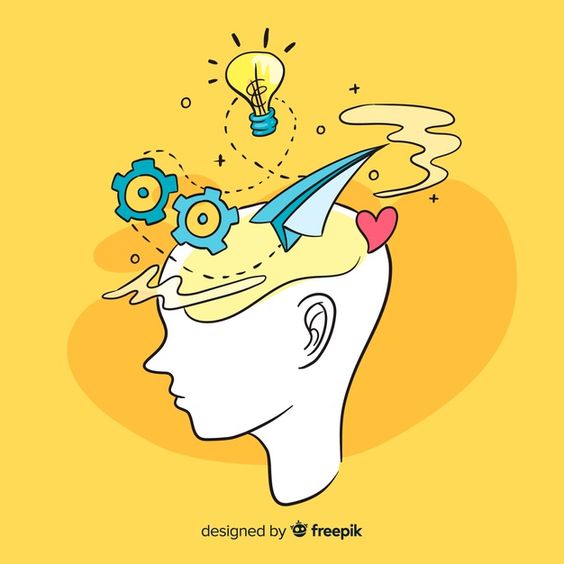 أربط بين اسم الله تعالى والاسم الوارد في الآية  :
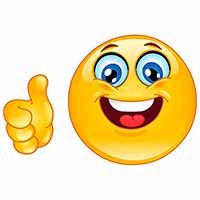 قال تعالى: 
"وهو العليم القدير"
قال تعالى: 
"الله لاإله إلا هو الحي القيوم "
قال تعالى:
"الله خالق كل شيء "
قال تعالى:
"الله الصمد "
الصمد
الخالق
القدير
الحي القيوم
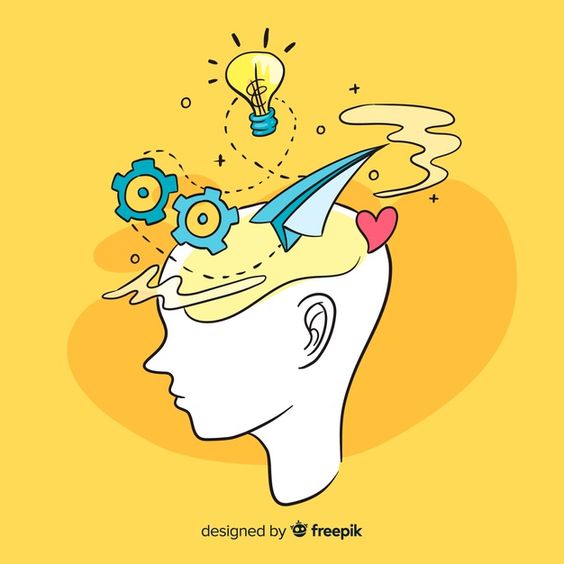 أضع  علامة ( √  ) أو ( ×  ) مع تصحيح الخطأ .
√
1- من رحمة الله تعالى إنزال المطر(        ).
2- الحلف بغير الله مثل والنبي جائز  (      ) .
3- الشرك الأصغر محرم وينقص الإيمان (        ) . 
4- من يشرك بالله شركاً أكبر ومات ولم يَتُب فهو مخلد في النار(        ). 
5- من تعظيم أسماء الله وصفاته الحلف بها فقط (        ).
6- من أمثلة العبودية لله تعالى خضوع الخلق لله (         ) .
×
شرك أصغر
√
√
√
√
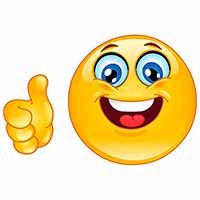 دراسات إسلامية
ثانيا : الحديث
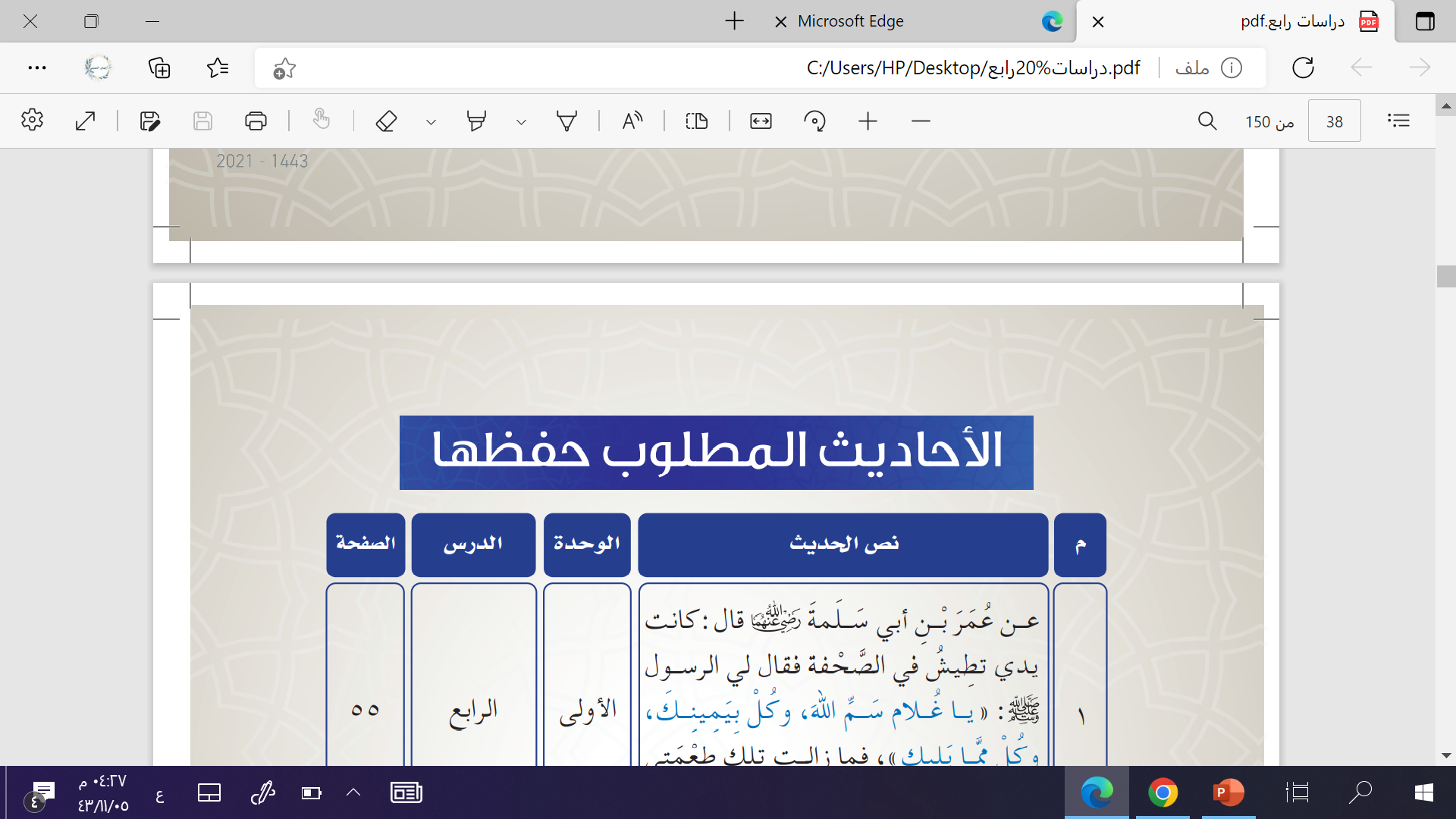 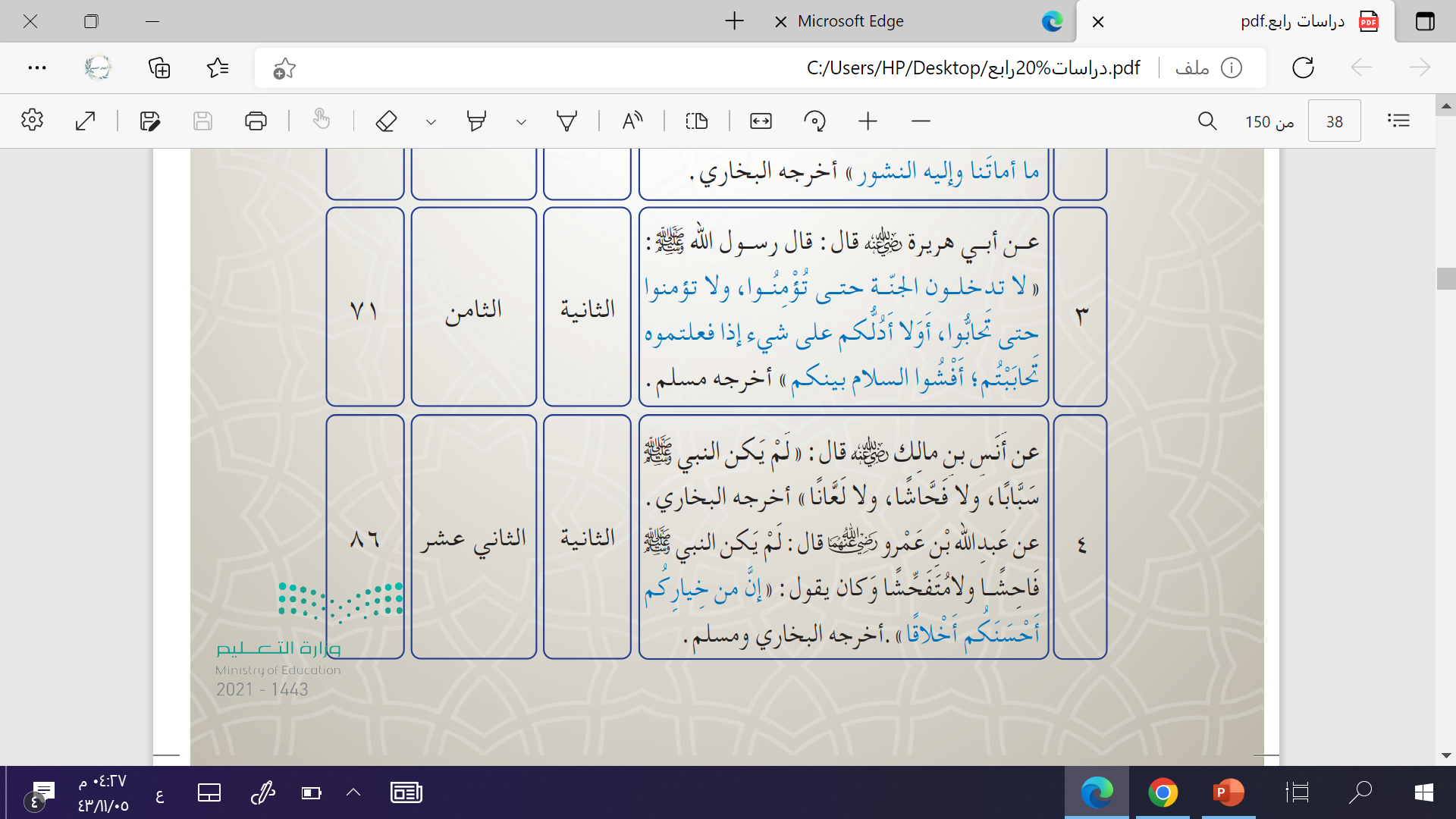 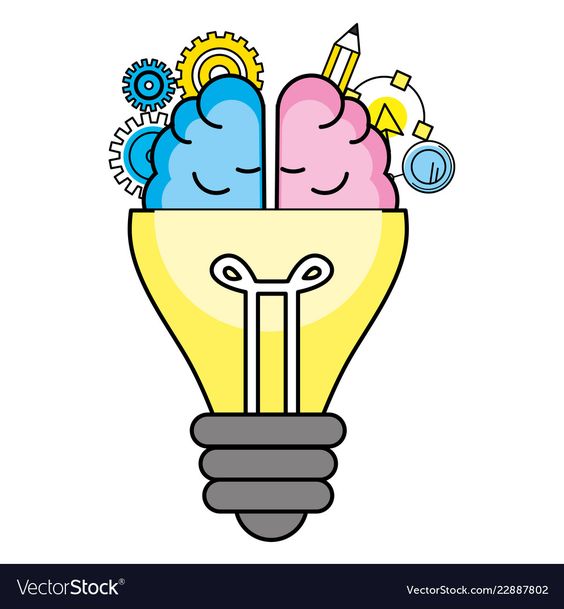 أصل الكلمات بمعانيها
أَدُلُّكم
اللعن هو دعاء بالطَّرد من رحمة الله تعالى
لعاناً
أُرْشِدُكُم
لايَشتم الآخرين أو يُّعَيِّرُهم
إنك تداعبنا
لم يكن سبابا ً
من أَفضلكم
المداعبة المُلاطفة والمُمَازحة
من خياركم
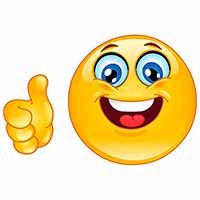 أختار الإجابة الصحيحة:
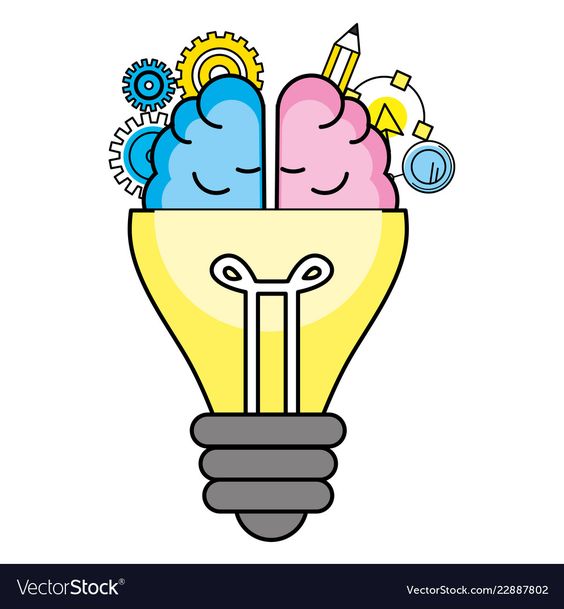 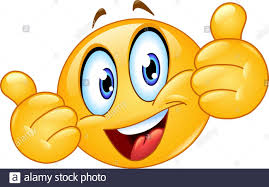 1- أجر من قال " السلام عليكم ورحمة الله وبركاته  " ............حسنة :
                                                ( عشر   –  عشرون  –  ثلاثون   ).
2- إذا أَرَدْتُ الدخول على أحد أستأذن :
                                            (مرة واحدة   – ثلاث مرات – أكرر حتى يفتح الباب)
3- من صفة استماع النبي ﷺ أنه كان :
                       ( يقاطع من يتحدث – لايقطع على أحد حديثه – لايسمع من يتحدث )
4- أعظم استماع للنبي ﷺ وأفضله استماعه  :
                           ( للصحابة – للمنافقين – لآيات الله تُتْلى )
5- من يكثر السب والشتم :
                               (مظلوم – سَيء خُلق  – قويُّ الحجة )
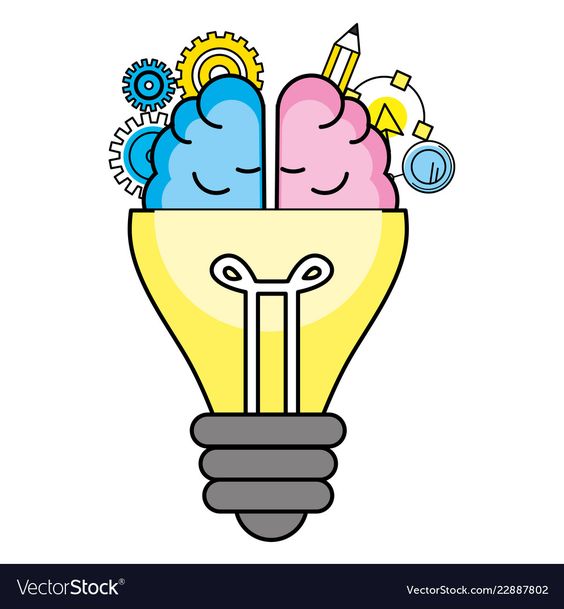 أختار الإجابة الصحيحة:
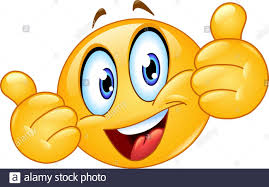 1- كان النبي ﷺ  يعيد الكلمة ........... لِتُفهم عنه :
                                     (  ثلاثاً –  أربعاً –  خمساً   ).
2- كان النبي ﷺ يتكلم بصوت ...........يسمعه جليسه  :
                                 (منخفض – معتدل -  مرتفع )
3- يجوز أن أزيد في الاستئذان على ثلاث مرات إذا :
        ( رَغِبتُ في مقابلة الشخص – ظننتُ أنه لم يسمع -  إذا عَلِمتُ أنه داخل المنزل )
4- كان النبي ﷺ :
                   ( لايتبسم – قليل التبسم – كثير التبسم )
5- الكذب في المزاح سبب في حصول :
                               (الفرح والسرور – الإثم والسيئات – المحبة )
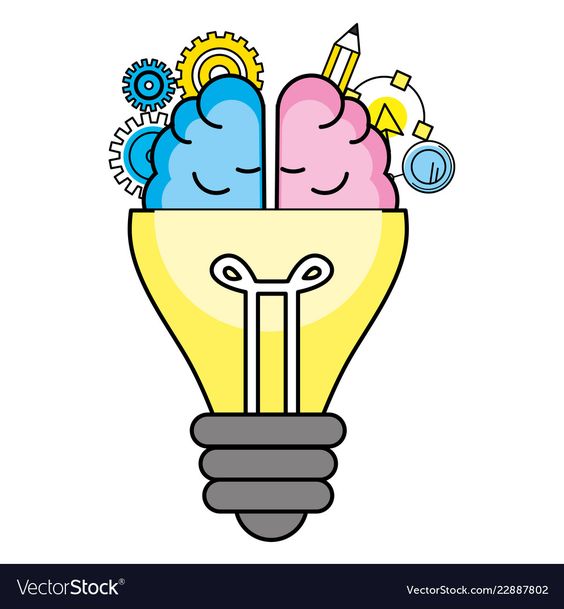 أُكمل الفراغات بمايناسبها...
1- من مواضع السلام عند ...................................وعند  ...................................
                                      وعند..........................................   
2- المستأذن يقف ....................الباب أو يسار الباب ولايقف أمامه
3- كان النبي ﷺ لايضحك إلا  ...................... 
4- كان النبي ﷺ يبدأ من لقيه بالسلام وإن كان ......................
الدخول والإنصراف          مقابلة أحد
الإتصال بالهاتف
يمين
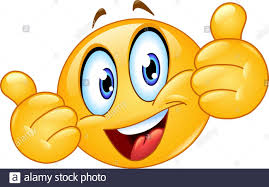 تبسماً
صبياً
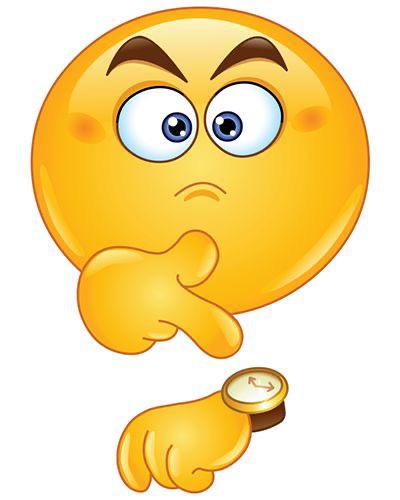 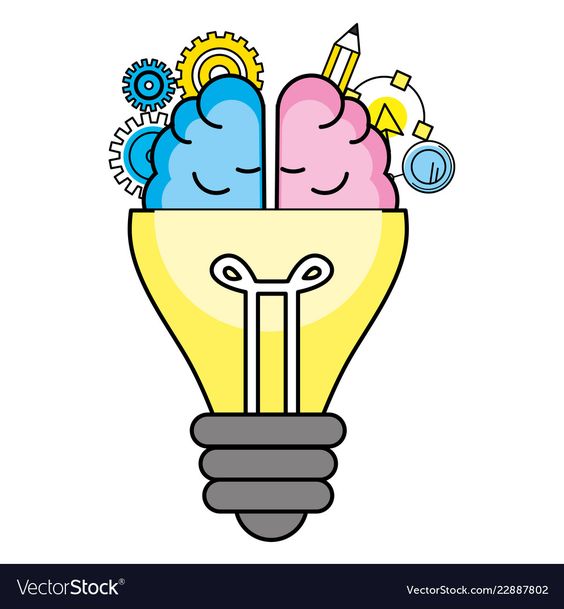 أسرع إجابة:
1- ماذا يشترط لجواز المزح ؟

2- الصحابي أبو هريرة  كان عالي الهمة وأفاد الأمة في ماذا ؟

3- مالفظ السلام الوارد عن النبي ﷺ  ؟

4- على ماذا يدل الحديث "وتَبسُمِك في وجه أخيك صدقة "؟
الصدق – عدم عيب الناس أو السخريه منهم
حفظ حديث الرسول ﷺ
السلام عليكم ورحمة الله وبركاته
أن التبسم والإنبساط مع المسلمين ينال به المسلم أجراً
أصنف الرواة حسب فضائلهم
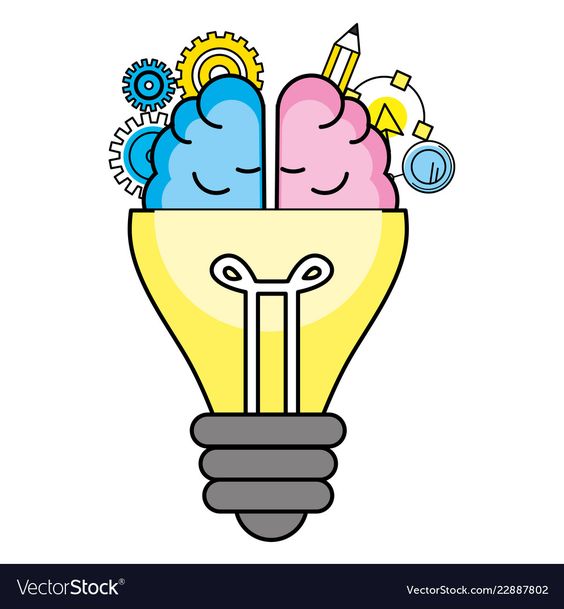 أنس بن مالك  الأنصاري 
عبد الله بن قيس الأشعري 
أبو هريرة  
أكثر الصحابة رواية للحديث
حسن الصوت بالقرآن
يهتم بالصلاة
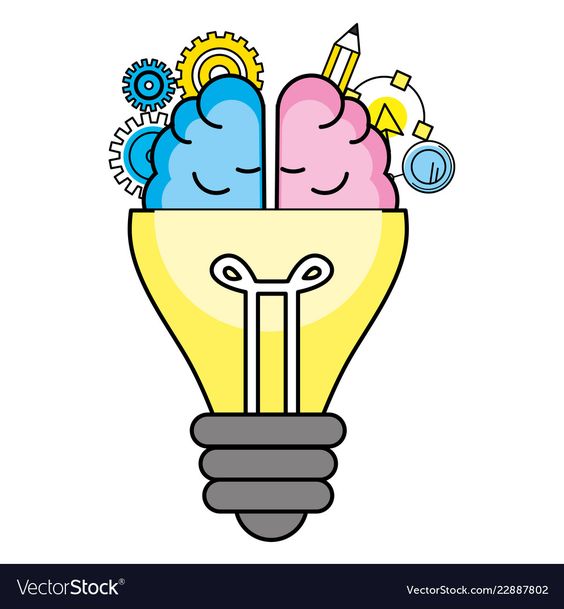 أضع  علامة ( √  ) أو ( ×  ) مع تصحيح الخطأ.
√
1- إفشاء السلام بين الناس سبب لزرع المحبة والمودة بين المسلمين (       ).
2- كان الرسول ﷺ  يستعجل في كلامه (      ).
3- كان الرسول ﷺ لايتكلم إلا بالصدق ويُعرض عن كل كلام قبيح (         ). 
4- من حسن تعامل النبي ﷺ تلَطُّفِه مع أصحابه ومُمَازحتهم(        ). 
5- أقول الحق ولو كنت مازحاً (        ).
6- لا بأس بالمزاح الذي يترتب عليه إغضاب الآخرين وإثارة الحقد والحسد  (           ).
×
يَتَأنّى (لايستعجل )
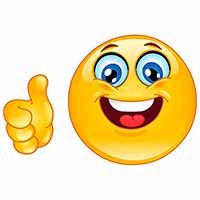 √
√
√
×
لايجوز
دراسات إسلامية
ثالثاً : الفقه
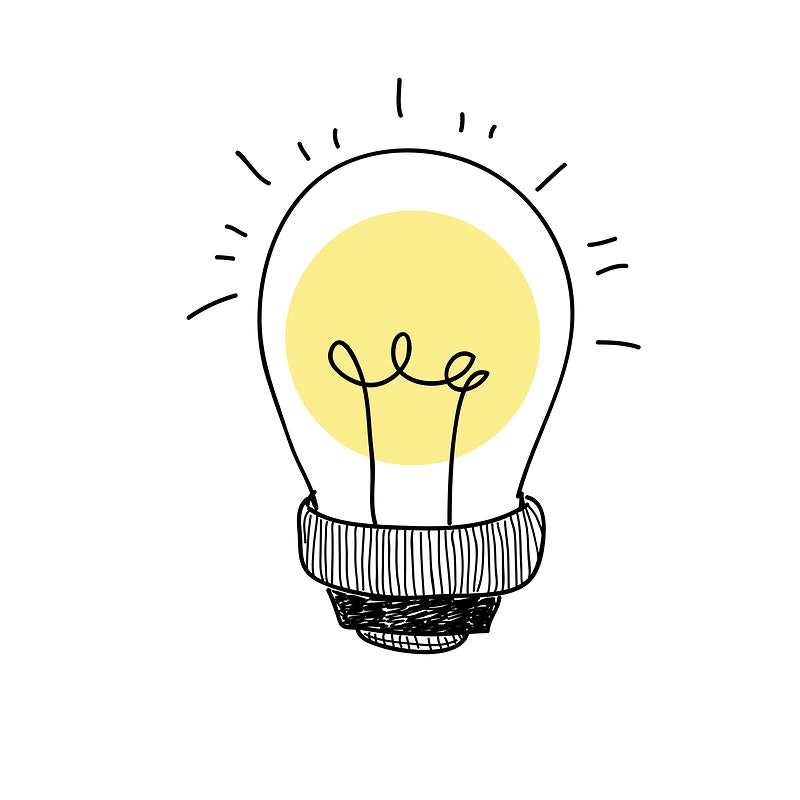 أصل  الصلوات من العمود (أ ) بمايناسبها من الأوقات  في العمود (ب):
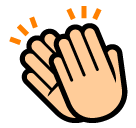 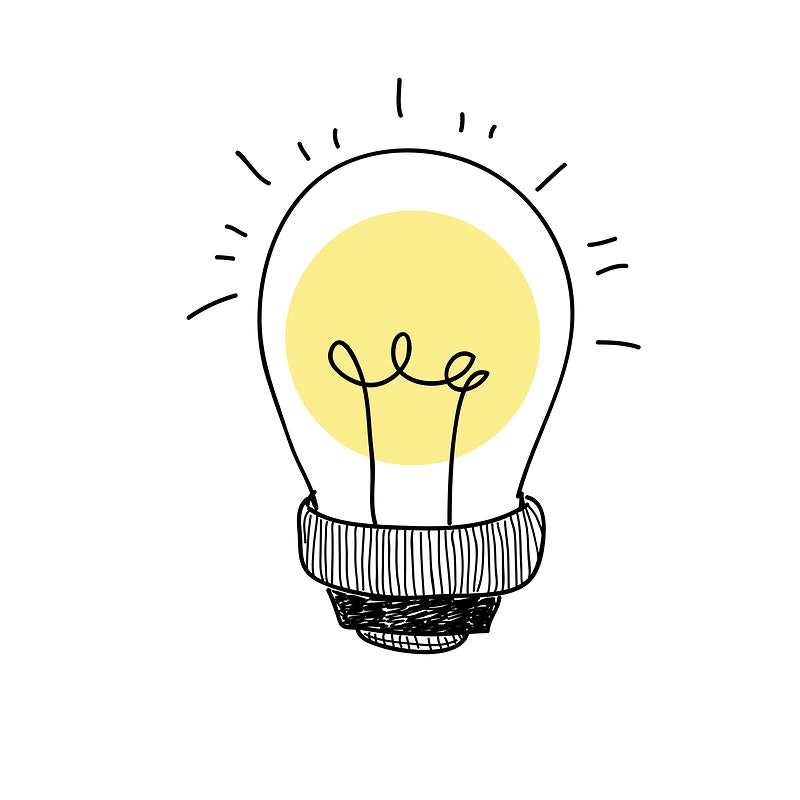 أختار الإجابة الصحيحة:
1- صلاة الجماعة بالنسبة للرجال:
                      ( واجبة – مستحبة   – مباحة  )
2- صلاة الجماعة أفضل من صلاة الفرد بــ:
                                        ( 27 درجة – 24 درجة – 28 درجة )
3- صلاة الجماعة تعدل أجر قيام :
                                          ( الليل كله – ثلث الليل  - ربع الليل  )
4- عدد أركان الصلاة :
                               (عشرون –  أربعة عشر  – ثمانية عشر )
5- التأَنِّي وإعطاء كل ركن حقه من الصلاة :
                                           (التشهد – الطمأنينة – السنن ) 
6- إذا دخلت المسجد أصلي ركعتين تسمى :
                                           (الوتر  – تحية المسجد – الضحى  )
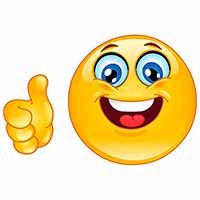 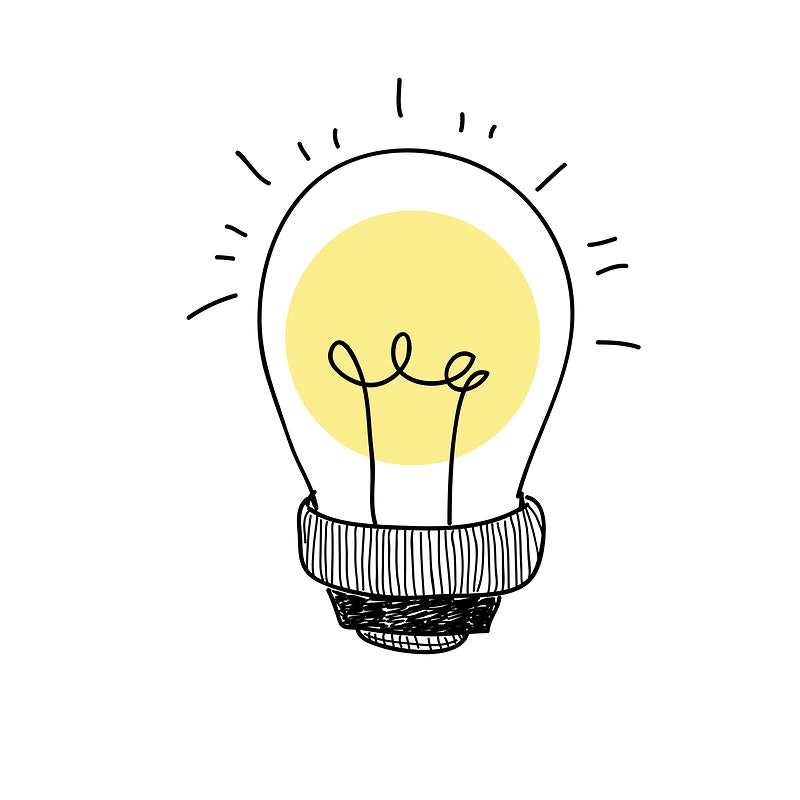 هيا نكمل معا خريطة المفاهيم
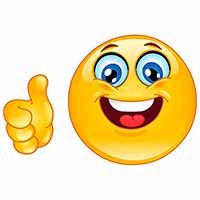 تشتمل  الصلاة على أقوال وأفعال مشروعة تنقسم إلى :
واجبات
أركان
سنن
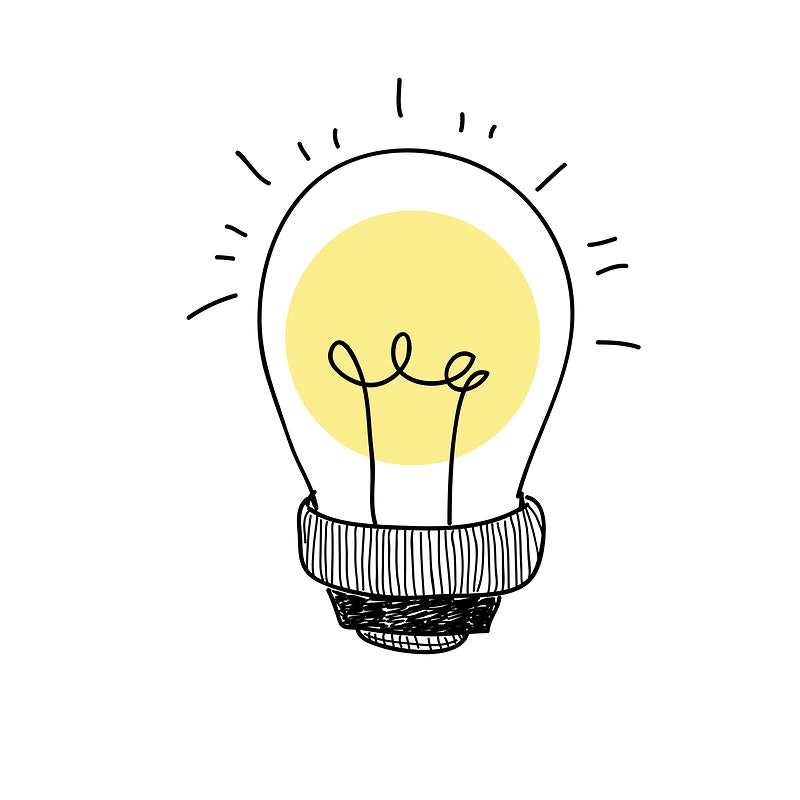 أختار الإجابة الصحيحة:
1- أول أركان الصلاة :
                      ( القيام مع القدرة  – قراءة الفاتحة    - الركوع  )
2- من أركان الصلاة :
                       ( تكبيرة الإحرام  – التشهد الأول – دعاء الاستفتاح )
3- الركن والواجب من تعمد ترك شيء منهما :
                                          (تنقص صلاته – تبطل صلاته – تصح صلاته )
4- سورة الفاتحة من .................الصلاة :
                               (أركان –  واجبات – سنن )
6- تُخْتَتَم الصلاة بــ :
                       (السجود  – التسليم  – التشهد الأخير  )
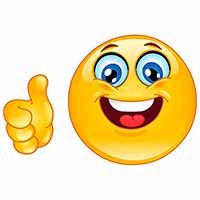 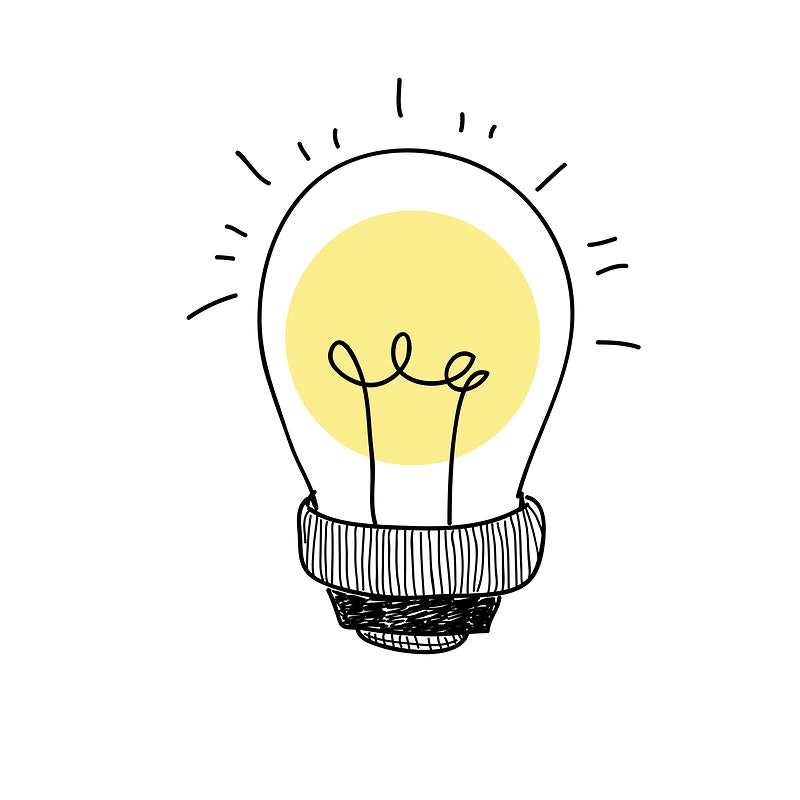 أختار الإجابة الصحيحة:
1- أعظم سورة في القرآن هي سورة :
                      ( العصر – الفاتحة – الفلق )
2- أقرأ بعد كل فريضة  :
                       ( سورة القارعة – آية الكرسي – سورة الناس)
3- من أسباب الخشوع في الصلاة :
                                          (  النظر لموضع السجود – النظر للمصلين )
4- معنى "أعوذ بالله" :
                        ( ألجأ إلى الله – أقرأ كلام الله – أحمد الله )
5- معنى " بسم الله"  :
                         ( استمع للقرآن –أعتصم بالله – أبدأ مستعينا ًبالله ) 
6- معنى " نعبد " :
                       ( نجتهد  - نسعى  - نخضع ونذل   )
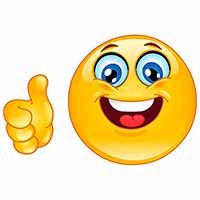 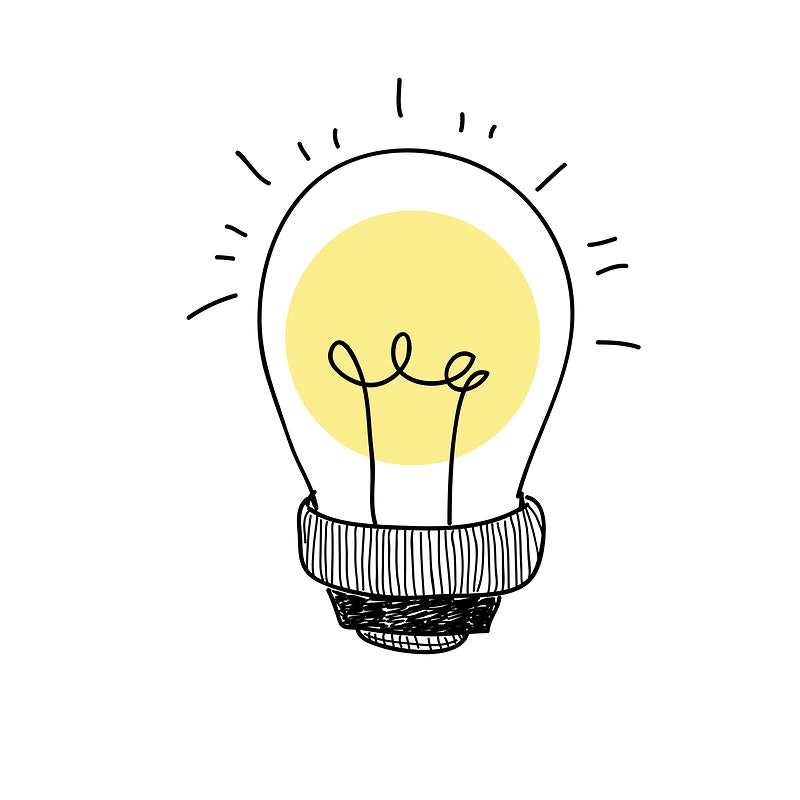 أضع علامة صح في المكان المناسب :
√
√
√
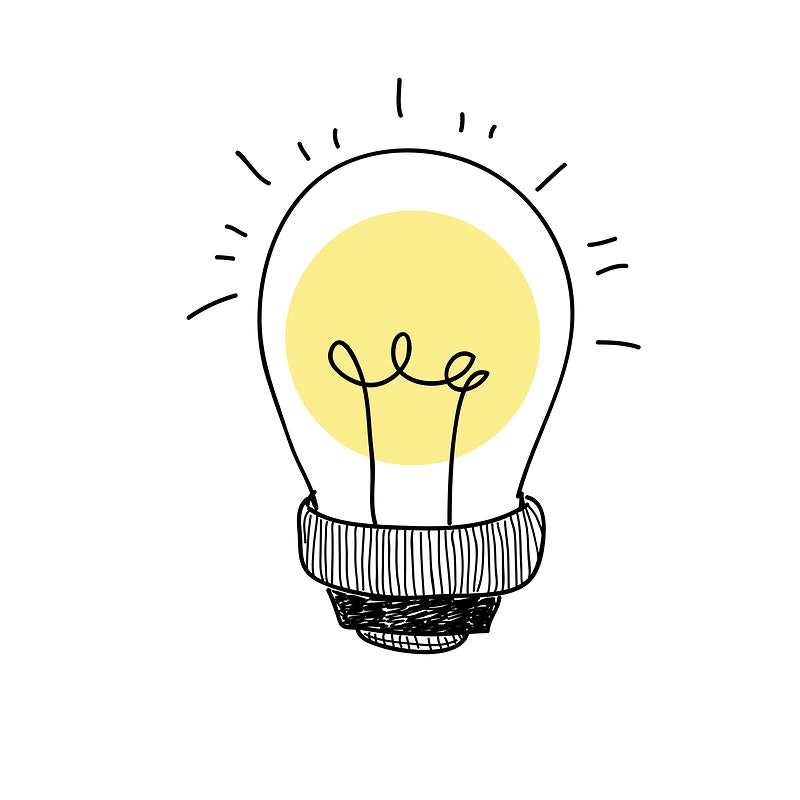 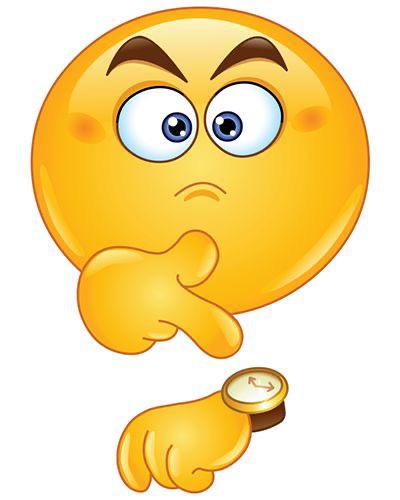 أسرع إجابة:
1- ماحكم تأخير الصلاة عن وقتها  ؟

2- من نَسِيَ صلاة أو نام عنها حتى خرج وقتها فماذا يفعل ؟

3- قال تعالى " مالك يوم الدين " مالمقصود بيوم الدين ؟

4- قال تعالى " الحمد لله رب العالمين " مالمقصود بالعالمين ؟
محرم
يصليها مباشرةً إذا استيقظ أوتذكرها
يوم الجزاء والحساب وهو يوم القيامة
جمع عالم وهو كل ماسوى الله
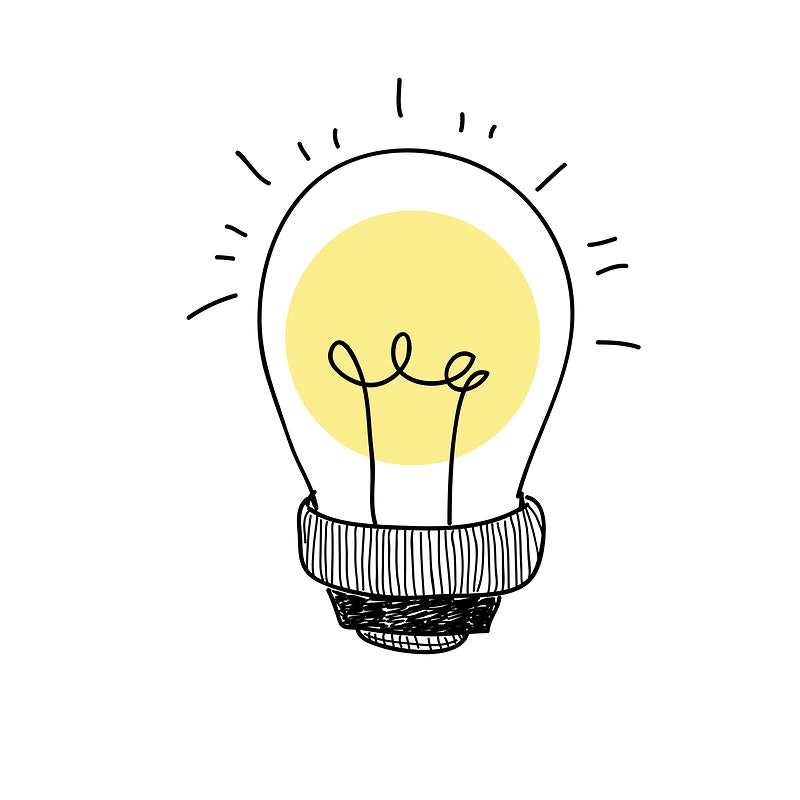 أربط بين الذكر ومناسبة قوله :
"اللهم اغفر لي ذنوبي وافتح لي أبواب رحمتك "
عند الخروج من المسجد
"اللهم إني أسألك من فضلك "
عند دخول المسجد
" اللهم أنت السلام ومنك السلام تباركت 
ياذا الجلال والإكرام "
بعد الانتهاء من الفريضة
عند السجود في الصلاة
"سبحان ربي العظيم  "
عند الركوع  في الصلاة
"سبحان ربي الأعلى  "
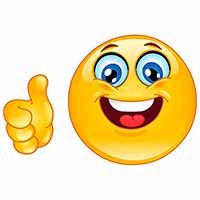 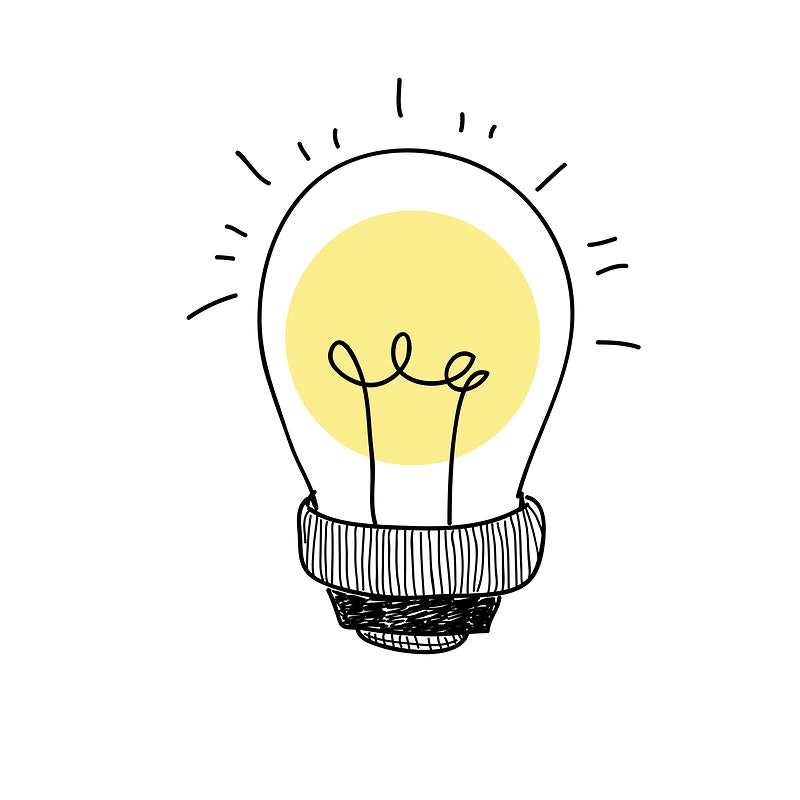 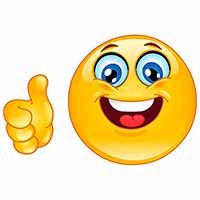 أضع علامة ( √  ) أو ( ×  ) مع التصحيح
√
1- صلاة الجماعة تشهدها الملائكة (        ).

2- يجب علينا المحافظة على نظافة المسجد (         )

3- تشتمل الصلاة على أركان فقط (         ) 

4- الصراط المستقيم هو الطريق الواضح الذي لاعِوَج فيه وهو دين الإسلام (        ) 

5- معنى "آمين " اللهم استجب وهي من الفاتحة (         )
√
×
أركان وواجبات وسنن
√
×
ليست من الفاتحة
بارك الله فيكم
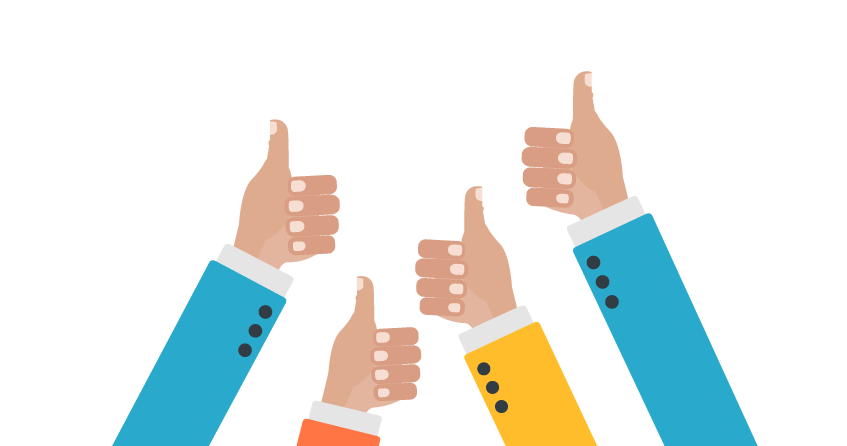 أ : إيمان التميمي